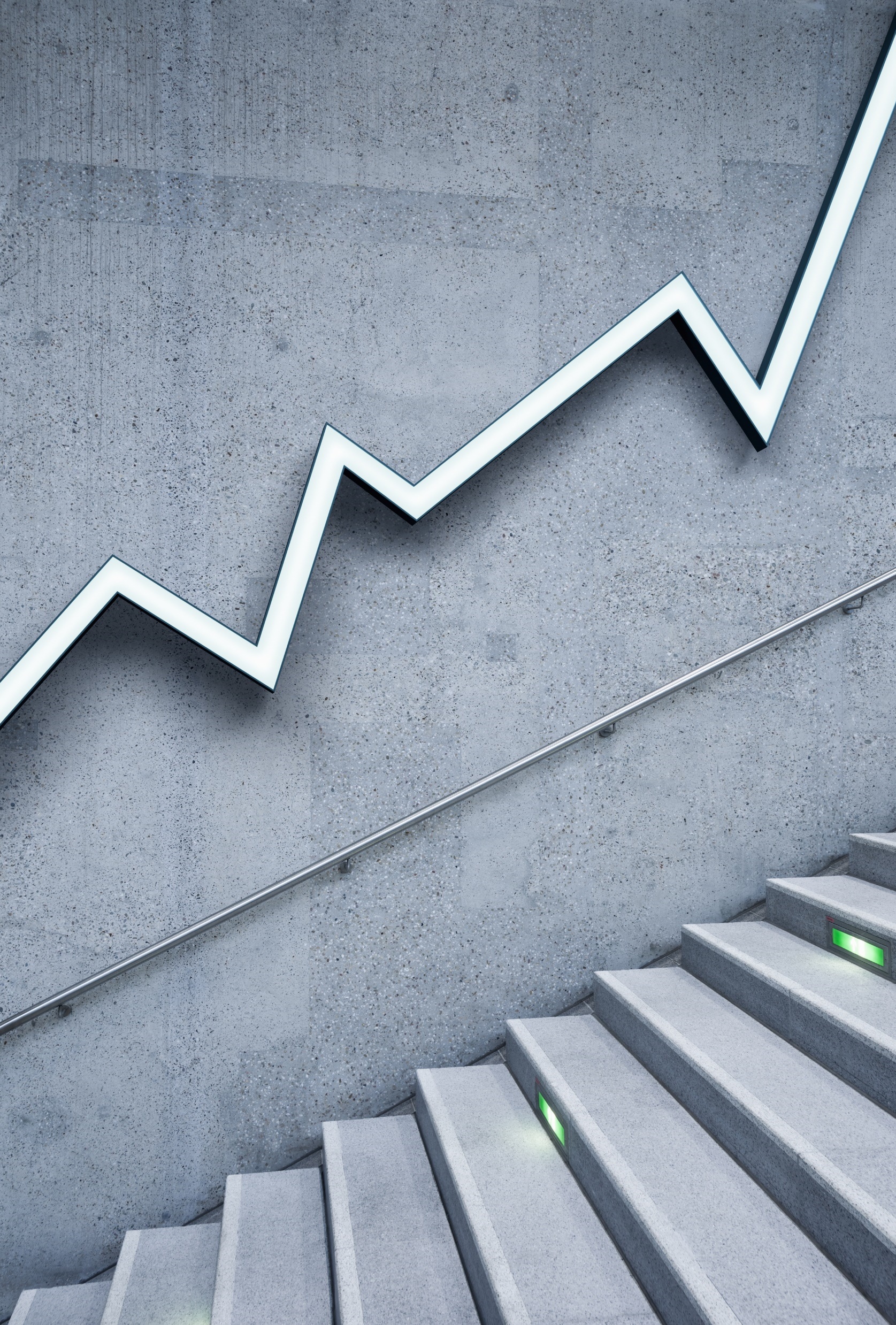 Populism and the COVID-19 Pandemic
Based on a paper by Michael Bayerlein, Kiel University
Vanessa Boese, VDEM Institute
Scott gates, university of oslo &prio
Katrin kamin, ifw, kiel institute for the world economy
S mansoob murshed, iss-Erasmus university and Coventry university
Populism
Populists: will of the people
Many populists: are plutocrats, where plutocratic intentions are combined with nationalistic rhetoric
Rise of populism comes at a time of rising globalization and inequality with both the below median socio-economic classes and even the median voter is immiserised, which is widely cited as the reason for the rise of populism
Populist politicians may be providing (supplying) the nationalistic demands of the immiserised
How are Populist Governments Handling the Pandemic?
Some literature on the differences between the response of autocracies like China and democracies to the pandemic.
But little in the way of populist government responses
Populist governments are not the same as established autocracies
Theory: Strategic Interaction between the Government and Public
Public
Reaction Functions
A spike in the infection rate R shifts the government reaction function outwards along the public’s reaction function with a new equilibrium at point B indicating more strategic actions and efforts by both government and public. In the case of populist led governments with greater lockdown aversion, this response may, however, be delayed and the magnitude of the shift could be smaller if the actions undertaken by the state are less rigorous, implying that the new point B, is somewhere to the left and below the point indicated with less preventive behavior on the part of both government and individuals.
Empirical Hypotheses
Hypothesis 1: Populist governments are less invested in far-reaching policy responses to
contain a pandemic shock.
• Hypothesis 2: In a populist political environment, citizens are less likely to exert high
eort to limit the spread of the disease.
• Hypothesis 3: Severity of pandemic is jointly determined by citizen eort and government
policy response.
• Hypothesis 4: The fallout of the pandemic is worse in populist governed countries.
Michael
Empirical Design
Sample: 42 developed and developing economies
Data: 
Populist government from PopuList and other sources
novel data on government response (Oxford COVID-19 Response Tracker),
citizen behavior (Google COVID-19 Mobility Reports), 
and the country-specific severity (excess mortality) of the pandemic.
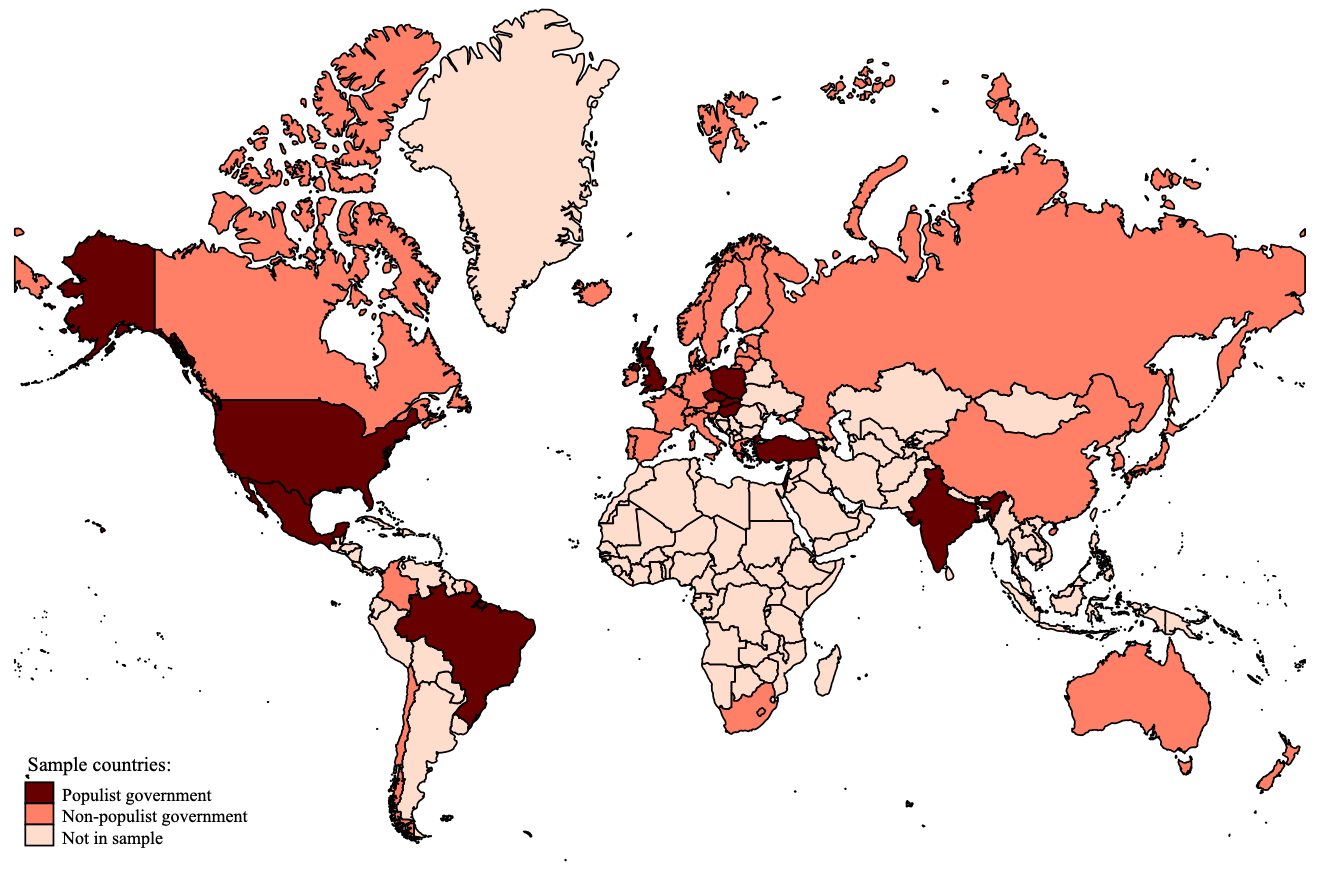 Descriptives: Policy response
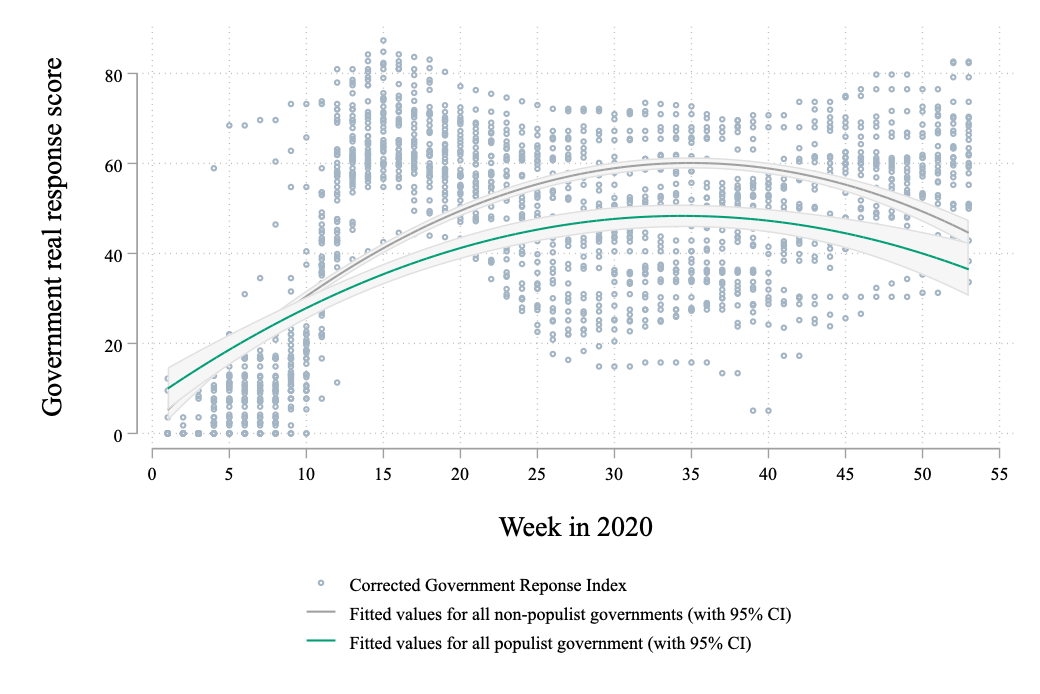 Descriptives: Citizen mobility
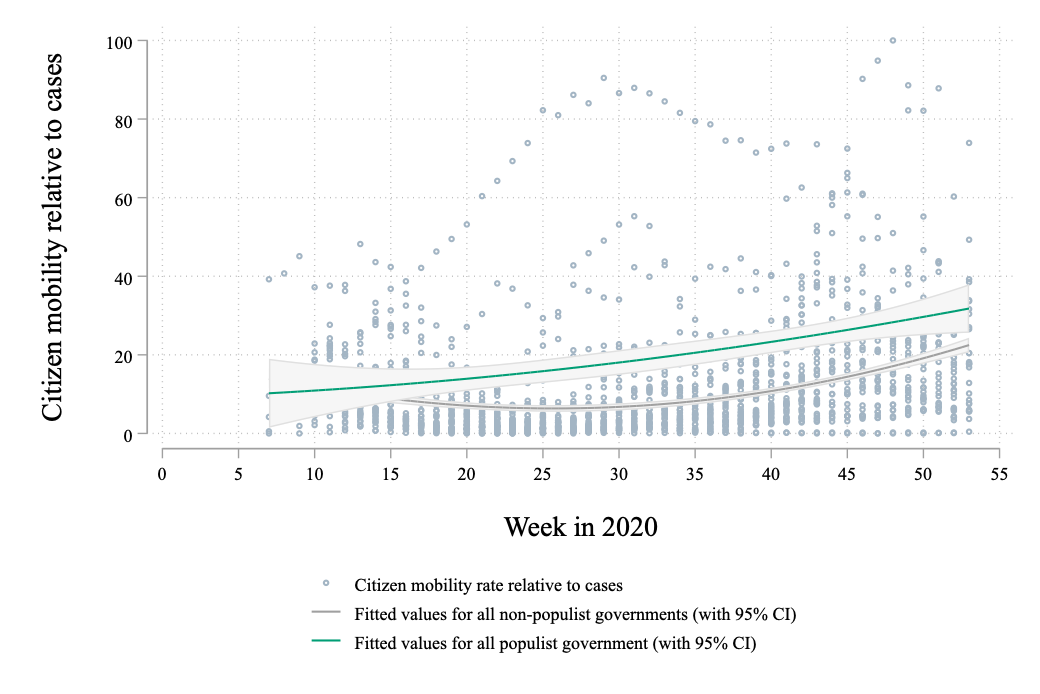 Descriptives: Excess mortality
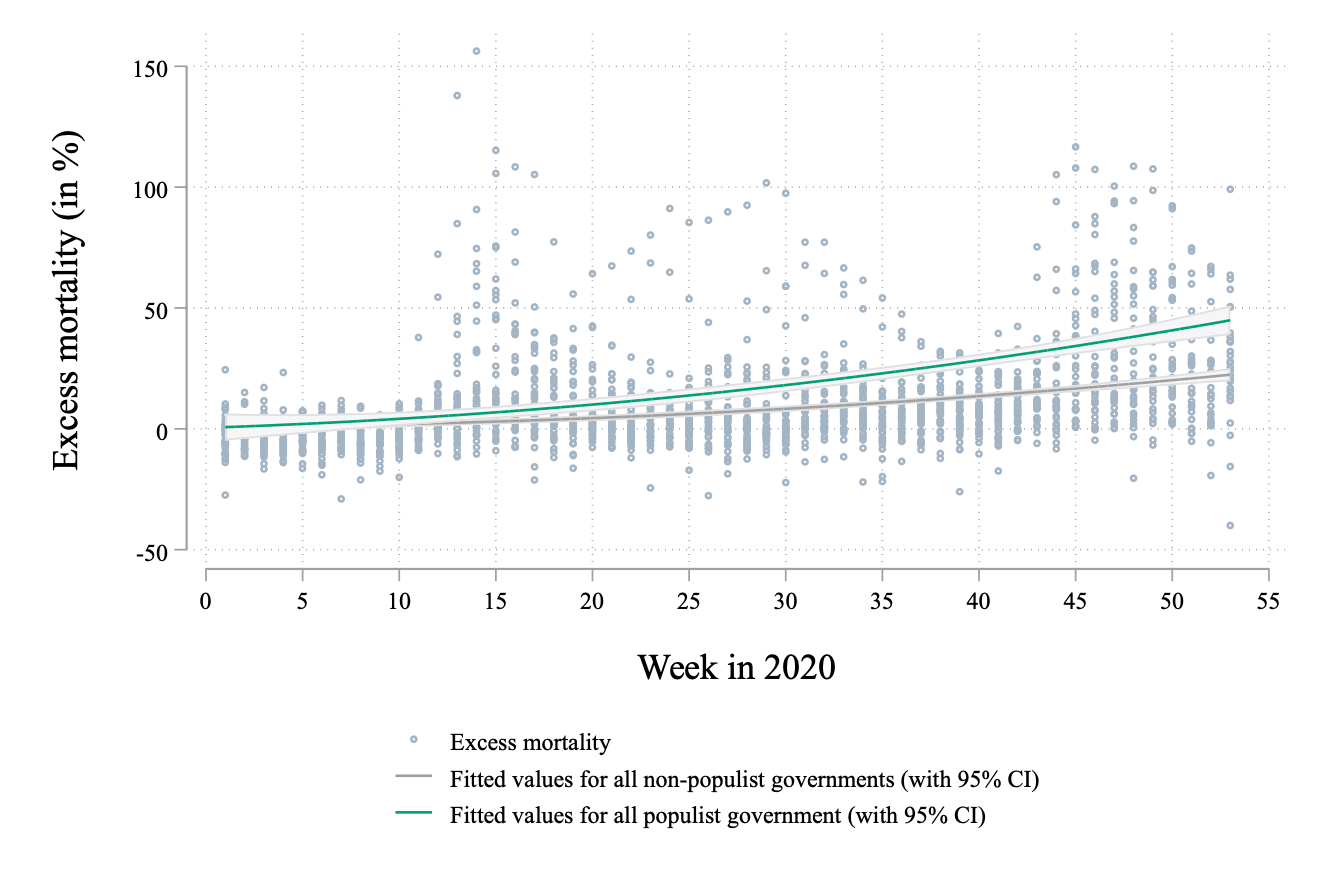 Conclusion
Our econometric analyses and robustness checks confirm the following:
Current Pandemic is worse with populist governments in charge
At least in 2020
Your best quote that reflects your approach… “It’s one small step for man, one giant leap for mankind.”
- Neil Armstrong